ان يشير الطالب من خلال الصور حفظ المحاصيل
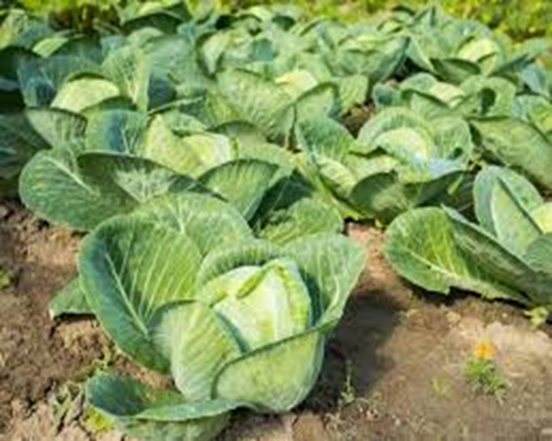 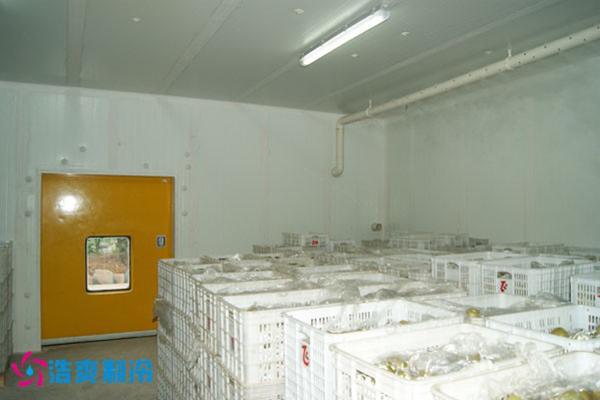 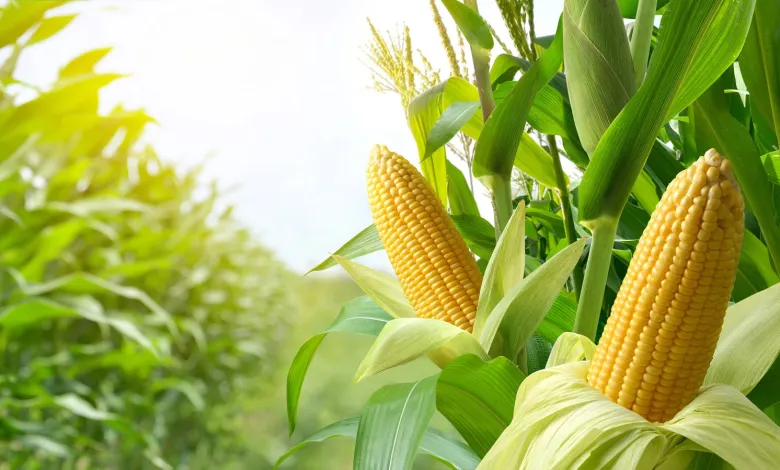